Astrodinámica
Vicente Alvero Zambrano
Curso 2019/2020
Índice
Elementos orbitales
Propagador planetario
Trayectorias
Efecto de la rotación terrestre
Mass budget
¿Y luego?
Elementos orbitales
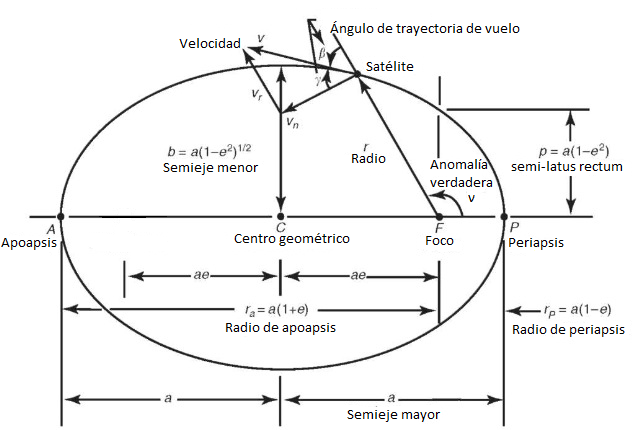 Elementos orbitales
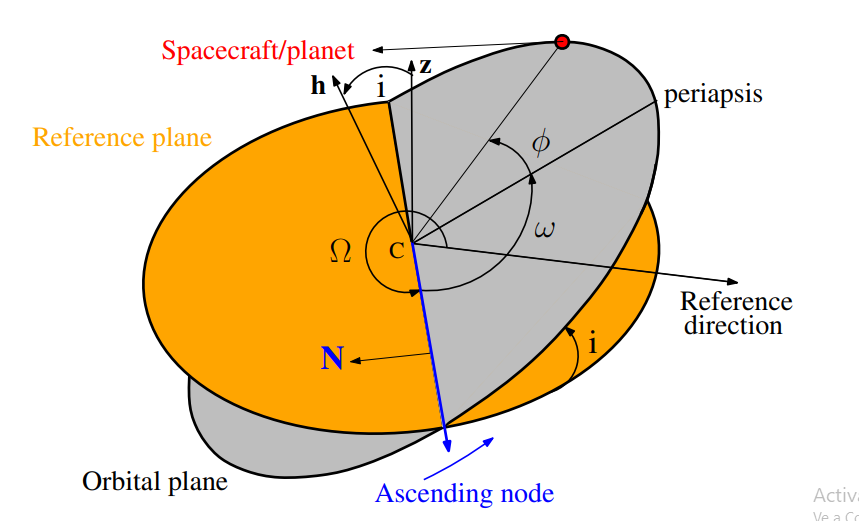 Propagador planetario
Propagador planetario
Trayectorias
Directo
Con asistencias
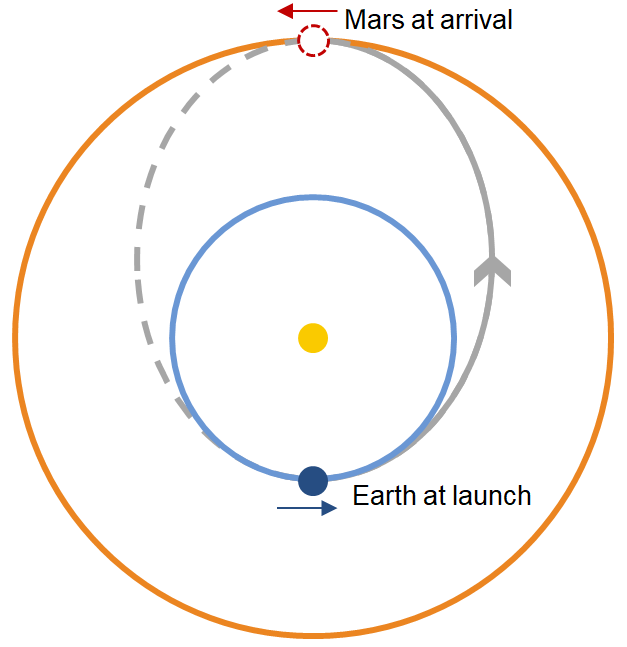 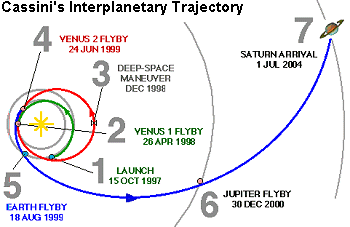 Trayectoria directa
Transferencia de Hohmann
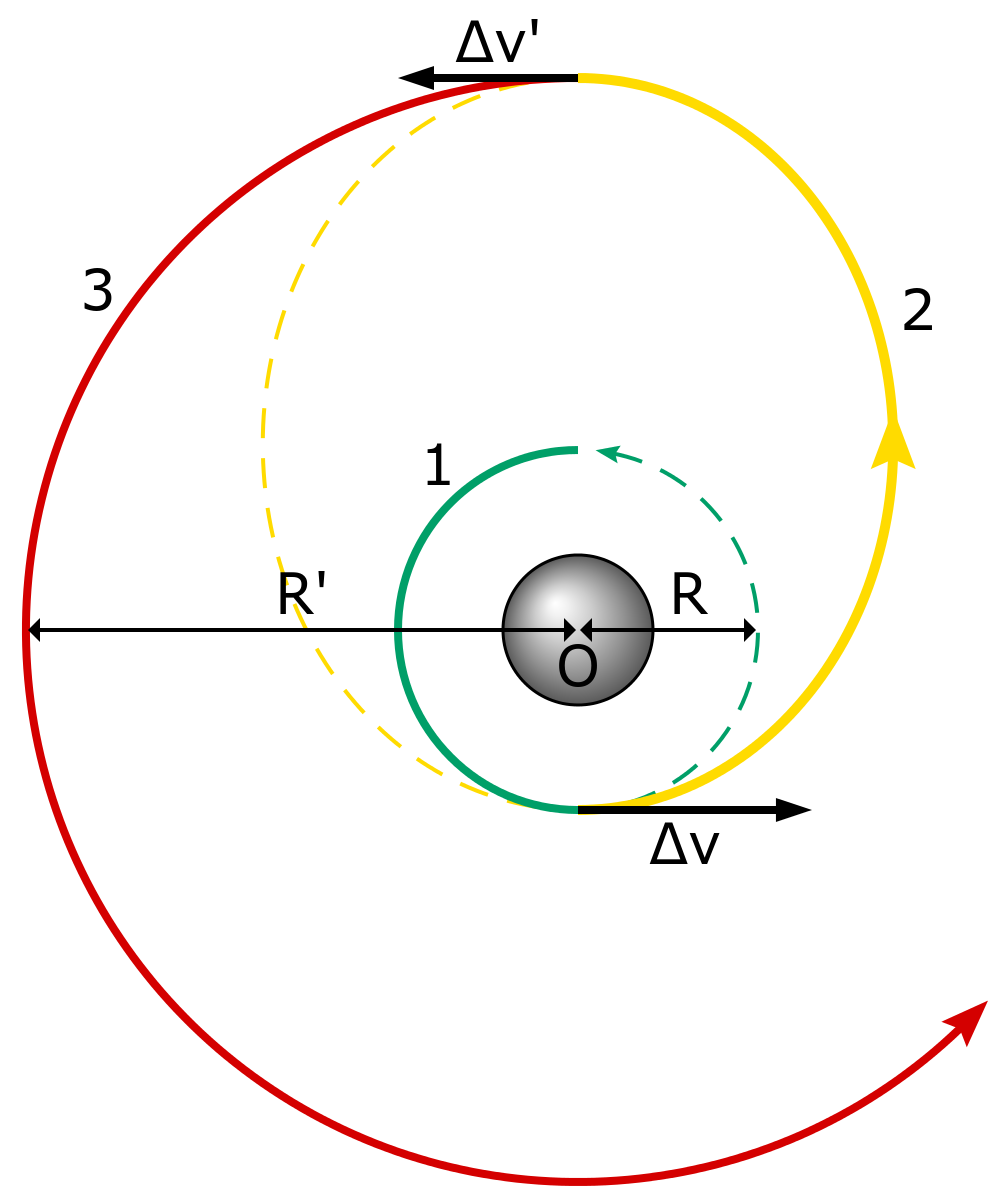 Patched conics
Fase heliocéntrica
Fase geocéntrica
Fase planetocéntrica
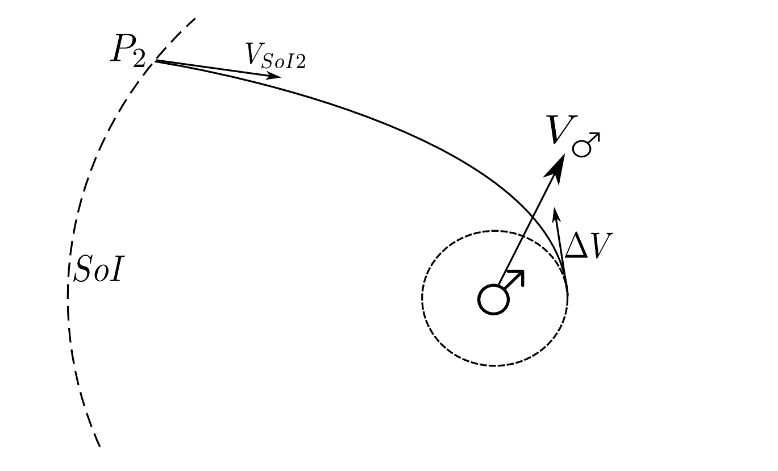 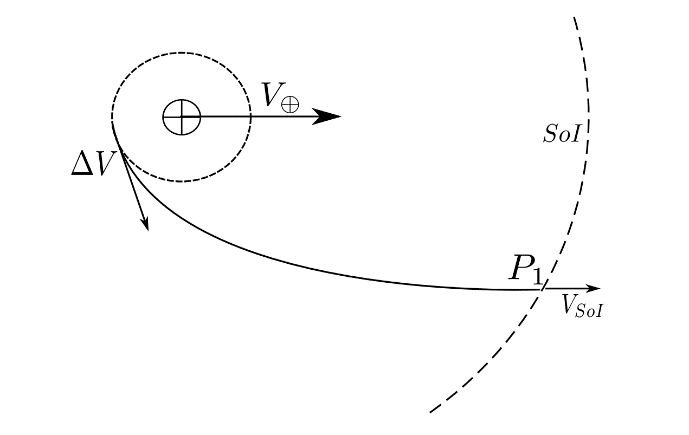 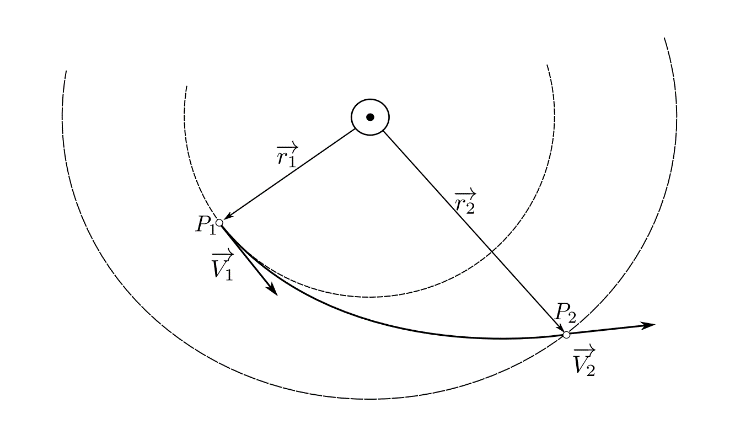 Probema de Lambert
Conocido un punto inicial, final y el tiempo de vuelo, se pretende conocer la órbita que une esos puntos en ese espacio de tiempo
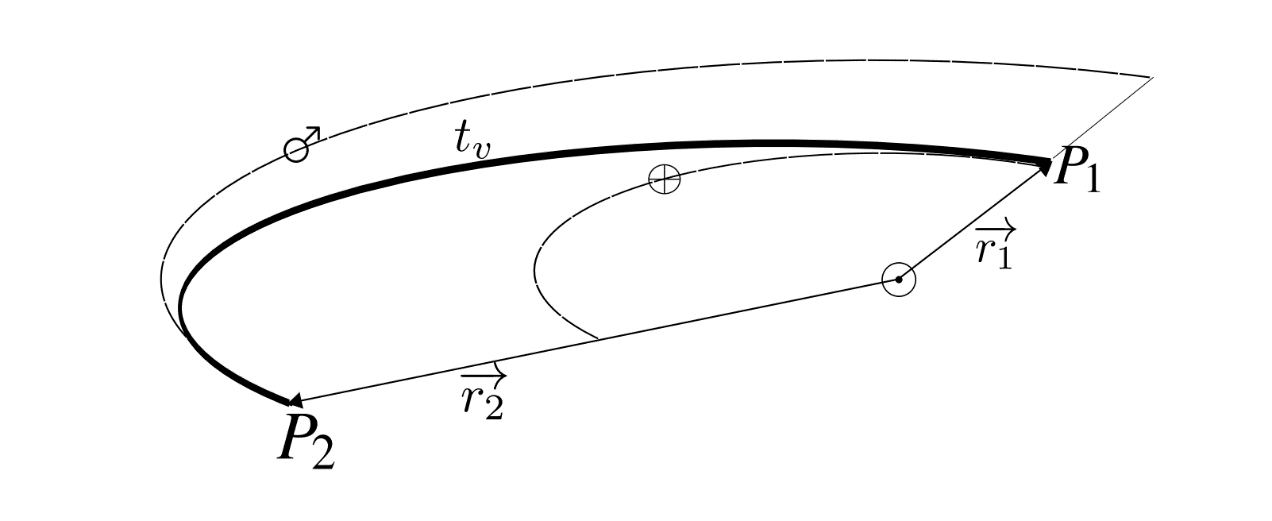 Asistencias gravitatorias
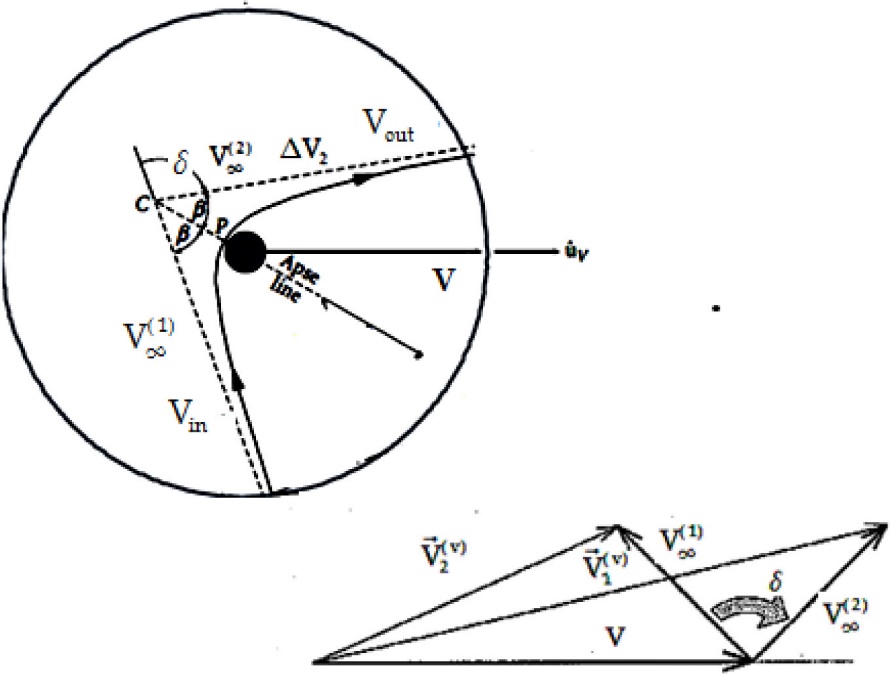 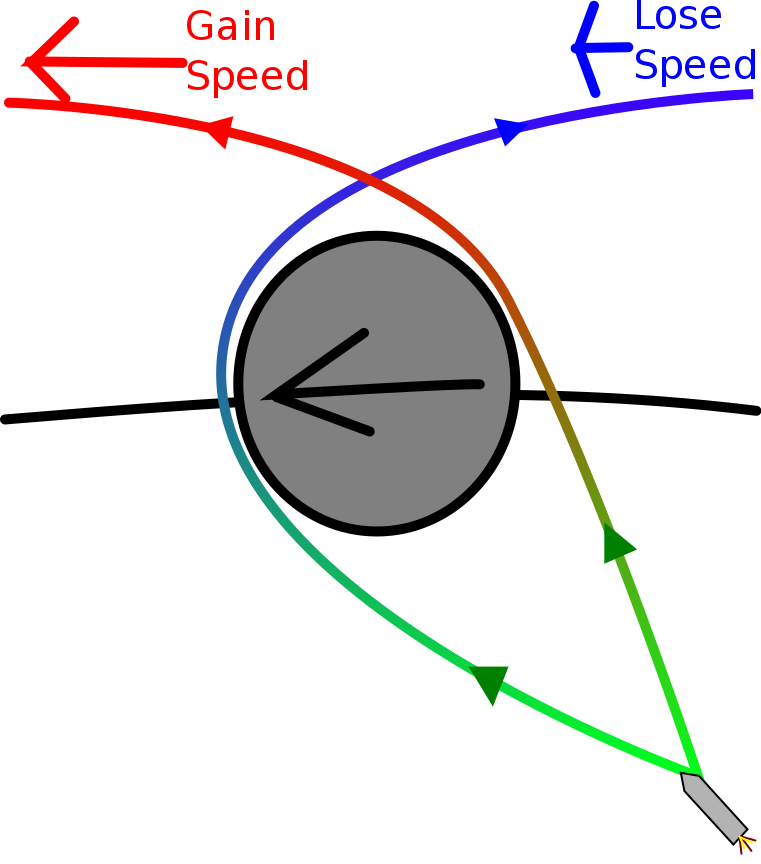 Asistencias gravitatorias
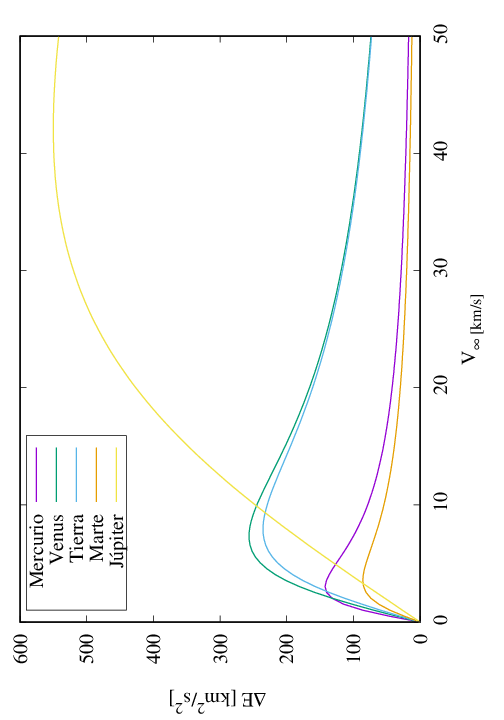 Energía por asistencias
Software
Porkchop plots
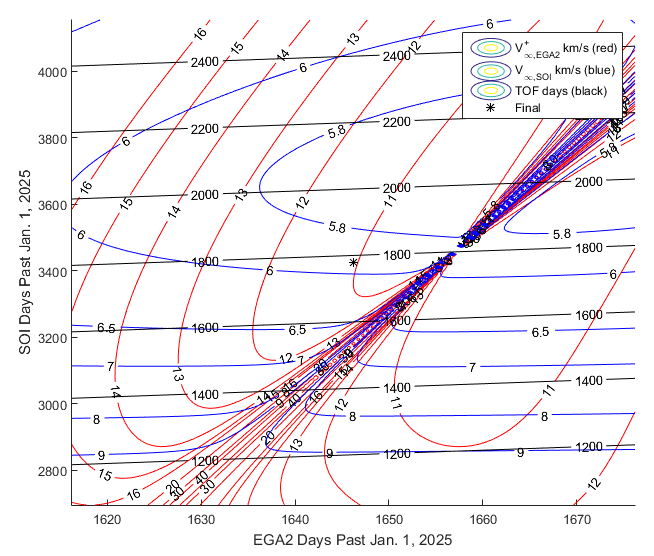 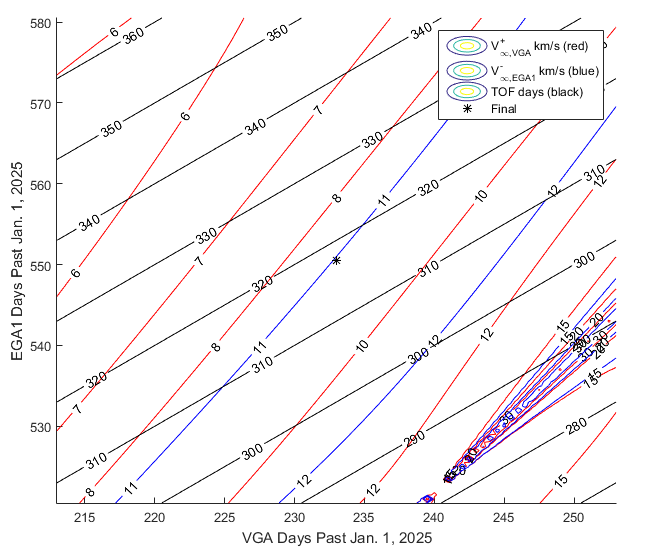 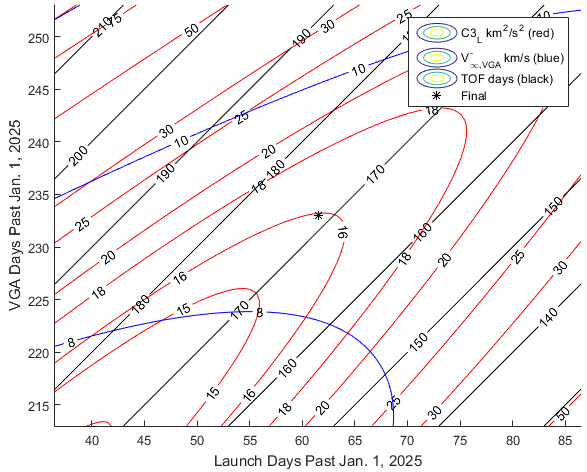 Efecto de la rotación terrestre
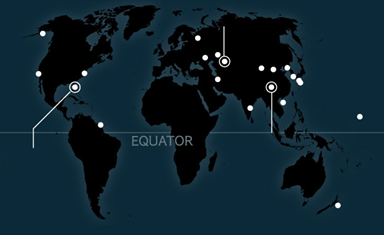 Efecto de la rotación terrestre
Mass budget
¿Y luego?
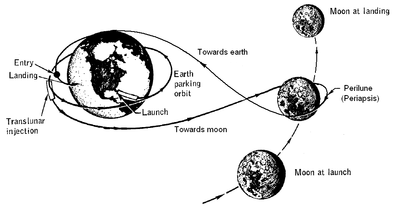 ¿Y luego?
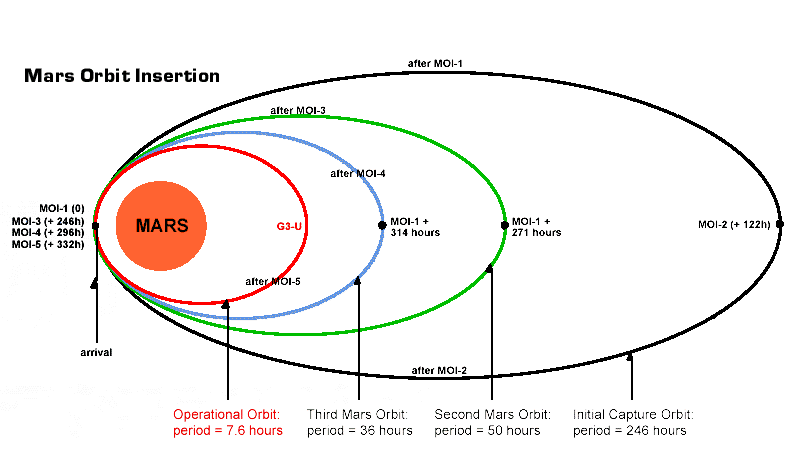 ¿Y luego?
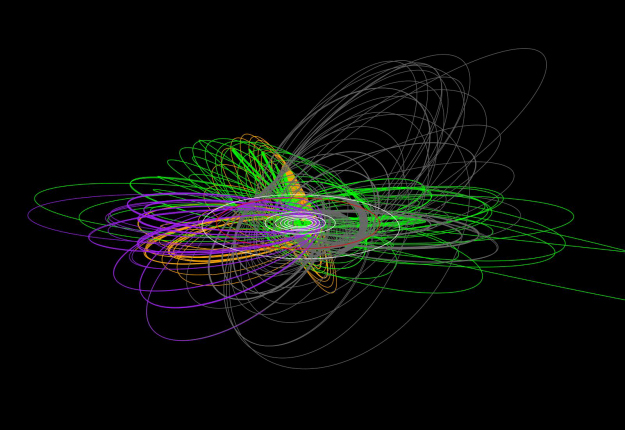 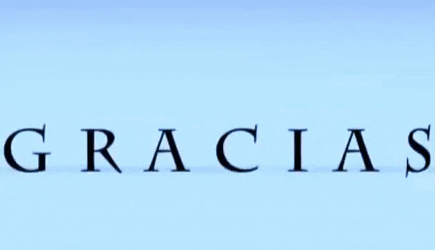